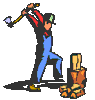 Work
1
In science, the word work has a different meaning than you may be familiar with.

The scientific definition of work is: using a force to move an object a distance (when both the force and the motion of the object are in the same direction.)
What is work?
2
Work or Not?
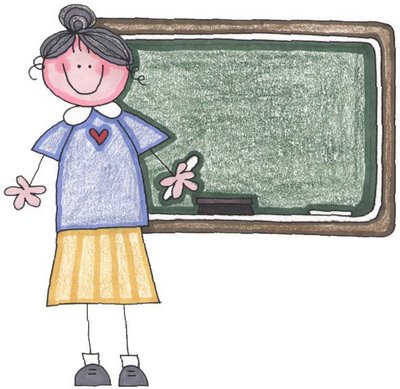 According to the scientific definition, what is work and what is not?
   A teacher lecturing to 
   her class?
A mouse pushing a piece of cheese with its nose across the floor?
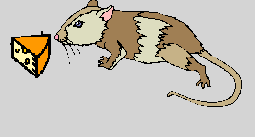 3
4
For work to be done on an object, the object must move in the same direction as the force.

         So ….2 things are required…

Object must MOVE when force is  applied
The direction of the motion must be the same as the force.
What’s work?
5
Imagine that you are late for school and are moving quickly to your locker carrying a heavy book bag.  Because you are making the book bag move, are you doing work on it?

NO – For work to be done on an object, the object must move in the SAME direction as the force.
You are applying a force to hold it up, but the bag is moving forward.
6
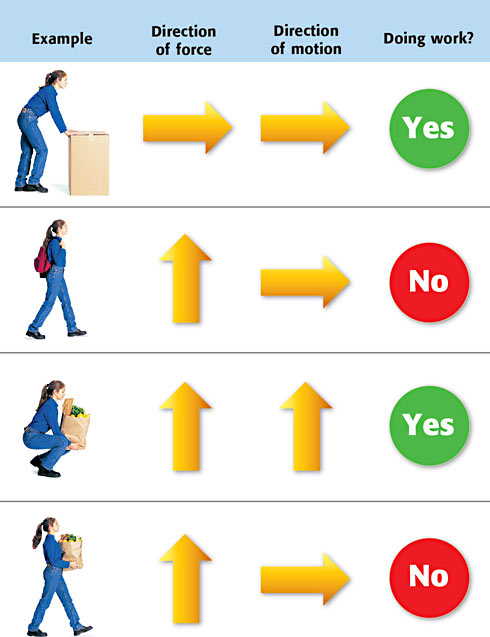 7
A scientist delivers a speech to an audience of his peers. 
A mother picks up her baby.
A mother carries her baby from room to room. 
A body builder lifts 350 pounds above his head. 
A woman carries a 20 kg grocery bag to her car?
What’s work?
8
A scientist delivers a speech to an audience of his peers.  NO
A mother picks up her baby. Yes
A mother carries her baby from room to room. NO
A body builder lifts 350 pounds above his head.  Yes
A woman carries a 20 kg grocery bag to her car?  NO
What’s work?
9
Work =  Force x Distance
(push or pull)
The unit of force is Newtons
The unit of distance is meters
The unit of work is Newton-meters
One Newton-meter is equal to one joule
     So, the unit of work is a joule
Formula for Work
10
W=FD ~         Work = Force x Distance
Calculate: 
If a man pushes a concrete block 10 meters with a force of 20 N, how much work has he done?
11
W=FD
Work = Force x Distance

	If a man pushes a concrete block 10 meters with a force of 20 N, how much work has he done? 

W = 20N x 10m = 
   200 joules
12
Power
Power is the rate at which work is done or that energy is transferred. 

It measures how fast work happens – or how quickly energy is transferred.

Power = Work*/Time
                                                 (force x distance)

The unit of power is the watt (also joules/second).
13
Two physics students, Ben and Bonnie, are in the weightlifting room. Bonnie lifts the 50 kg barbell over her head (approximately .60 m) 10 times in one minute; Ben lifts the 50 kg barbell the same distance over his head 10 times in 10 seconds. 
	Which student does the most work? 
	Which student delivers the most power?
	Explain your answers.
Check for Understanding
14
Ben and Bonnie do the same amount of work; they apply the same force to lift the same barbell the same distance above their heads. 

    Yet, Ben is the most powerful since he does the same work in less time.
15
Device or tool that makes work easier
A machine makes work easier by changing the size (magnitude) or direction of the force needed

What are some machines you 
use everyday?
What is a Machine?
16
Input vs. Output
The WORK that you do on the machine is work input.  (W = F x D)


The FORCE you use on the machine is called input force.  

The work done by the machine is called work output 

The FORCE the machine applies is called output force.
17
MA =  output force 
                           input force

            MA tells how many times a machine
                     multiplies force

  If a machine can increase force more than others, work is generally easier and it has a greater mechanical advantage

>1 MA -- can help move heavy objects
            <1 MA -- can increase the distance an   		         	      object moves (like a hammer)
Mechanical Advantage (MA)(Comparing Forces)
18
How Machines Help
They don’t increase the amount of work done… Work output can’t be more than work input

But, machines allow the force to be applied over a greater distance – which means less force is needed for the same amount of work.

Machines make work easier by changing the size or direction (or both) of the input force.
19
Mechanical Efficiency (ME)(Comparing Work Output and Input)
ME =  Work output  x 100
                           Work input

The work output of a machine is always less than the input.
Work has to overcome friction
The less work a machine has to do to overcome friction the greater the ME
We multiply Xs 100 because it’s expressed as a percentage.
20
Machines can’t be 100% efficient because every machine has moving parts.  Moving parts have to use some of the work input to 
overcome friction.
21